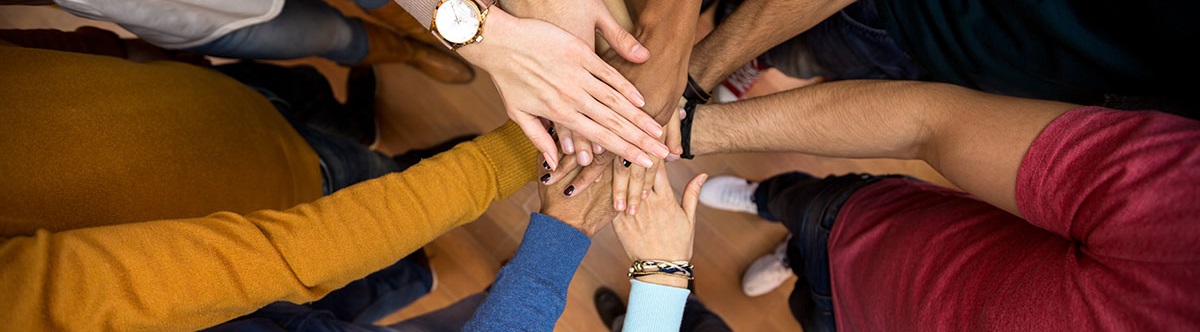 Minnesota Geospatial Advisory Council
May 25, 2022
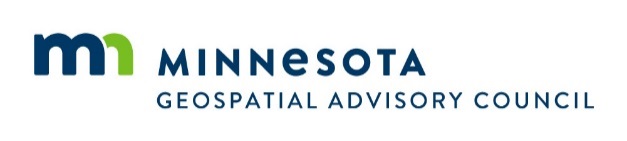 Welcome
Introductions
Approve agenda
Approve March minutes
Introductions
City, Twin Cities metro 
Cory Richter, City of Blaine
City, Greater Minnesota 
Shawn Strong, City of Brainerd
County, Twin Cities metro
Victoria Reinhardt, Ramsey County
County, Greater Minnesota
Patrick Veraguth, Douglas County
Regional government, Twin Cities metro
Matt McGuire, Met Council
Regional government, Greater Minnesota
vacant   
State agencies
Kari Geurts, DNR
Ben Timerson, MnDOT
Federal government
Mitch Bergeson, U.S. Geological Survey
Jeff Bloomquist, Risk Management Agency, USDA
Tribal government 
Ryan Bonney, Shakopee Mdewakanton Sioux Community
Non-profit organizations
Dale Watt, The Nature Conservancy
Business
Kendis Scharenbroich, Pro-West & Associates
Gerry Sjerven, Minnesota Power
Higher Education
Len Kne, U-Spatial / UMN Twin Cities
Stacey Stark, U-Spatial / UMN Duluth
K-12 Education
vacant
MetroGIS
David Brandt, Washington County
MN GIS/LIS Consortium
Leanne Knott, City of Red Wing
Surveyor
Chris Mavis, Hennepin County
At-large
Alex Steele, Minnehaha Creek Watershed District
Heather Bergen-Albrecht, Hennepin County
Britta Maddox, Anoka County
1 Chief Geospatial Information Officer (ex-officio)
Alison Slaats, MnGeo
Alison Slaats
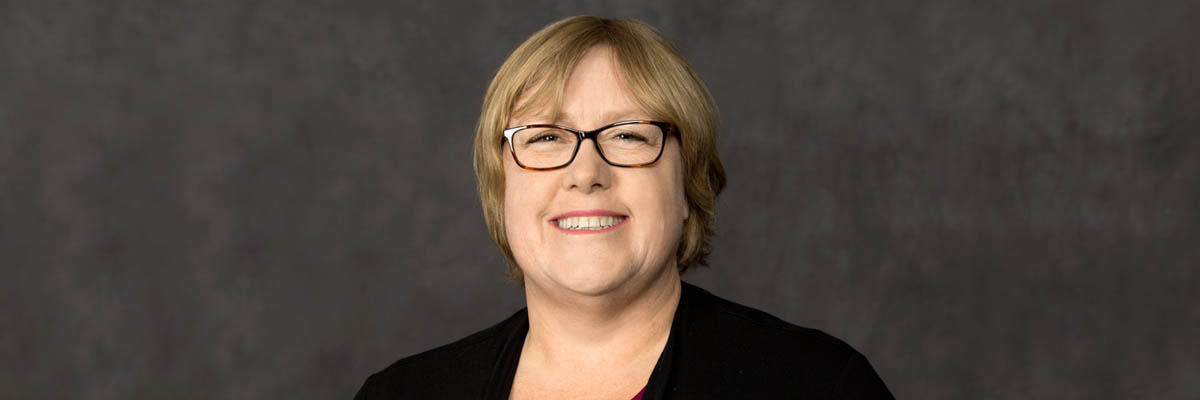 Chief Geospatial Information Officer at State of Minnesota 
Director of MnGeo (Minnesota Geospatial Information Office) at Minnesota IT Services
Agenda
Agenda Item 2
Committee Reports – Review and Accept
All
Agenda Item 3
Archiving Imagery Workgroup
Karen Majewicz, Melinda Kernik
Archiving Imagery Workgroup
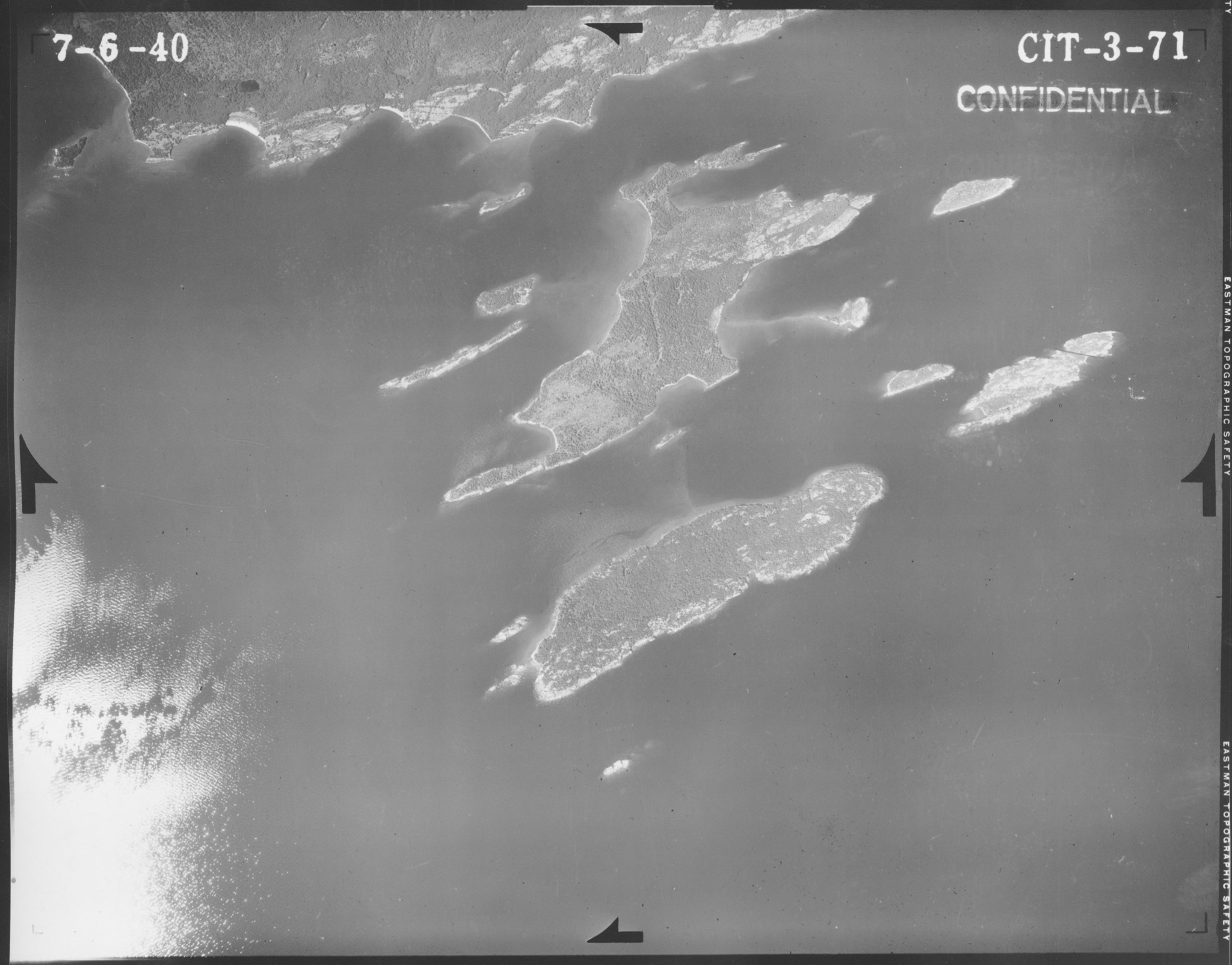 MnGAC Quarterly Meeting
May 25, 2022

Karen Majewicz (chair)
Melinda Kernik (vice-chair)
Aerial image from Cook County (Lake Superior) 1940
Archiving Imagery Workgroup 
MOTIVATION
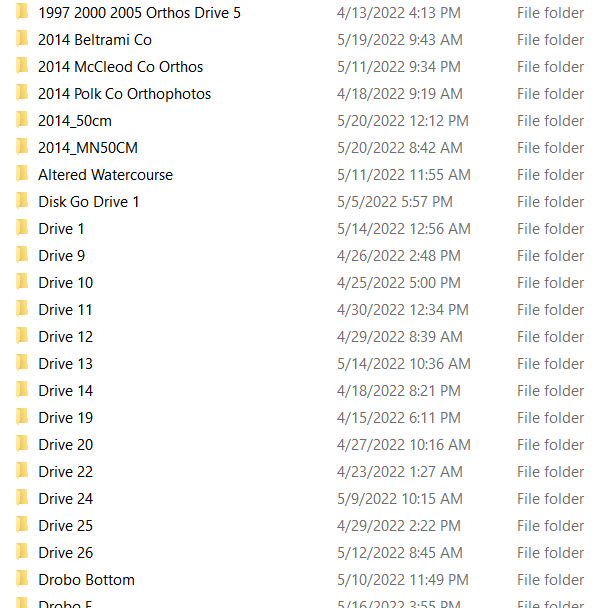 Imagery web services being retired 
U of MN Libraries acquiring state imagery
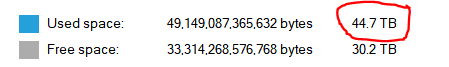 [Speaker Notes: 1) Image Service Sustainability Committee has recommended some of MNGeo’s web services be retired. What should be done with this material?
2) U of MN Libraries is currently backing-up imagery from the state.  How do we make sense of these datasets and provide some kind of public record? (whether it's simply a public facing record or interactive index)]
Archiving Imagery Workgroup 
CONTEXT
Archiving Workgroup (2019)
Charter
Work plan

Archiving Implementation Workgroup (2020)
Charter
Work plan

Archiving Pilot Workgroup (2021)
Charter
Work plan

Archiving Imagery Workgroup (2022)
Proposed Charter
Proposed Work plan
Policies, priority datasets, and outreach
Workflows, technology needs assessment, and funding options
Discovery and access technology options
Research and document how to archive imagery
[Speaker Notes: We have had several Archiving Working Groups over the past few years - looking at policies, workflows, and technology options - but these groups have primarily focused on vector data.

There are some unique challenges when it comes to archiving imagery.  In particular, large file sizes complicate providing access (both within the discovery platform and with transferring files)]
Archiving Imagery Workgroup 
PROPOSED CHARTER
Objectives
Research the historical and current formats of imagery data
Assess the monetary investment involved in the original creation of Minnesota imagery
Consult with the Image Service Sustainability Committee on planning workflows for image service retirements
Identify any major challenges with archiving imagery data, such as space considerations due to the size of the files
Evaluate existing practices and potential strategies for transferring, storing, transforming, documenting, and archiving imagery data
[Speaker Notes: We are proposing a work group that will evaluate existing practices and potential strategies for transferring, storing, transforming, documenting, and archiving imagery data. The group will also try estimate the monetary investment involved in the original collection of data to support the argument for its preservation.

We aim to have a report completed by December 2022.]
Archiving Pilot Workgroup
Questions?
Karen Majewicz (chair) - majew030@umn.edu
Melinda Kernik (vice-chair) - kerni016@umn.edu
Agenda Item 4
PLSS legislation update
Pat Veraguth
Agenda Item 5
Minnesota Natural Resource Atlas
Will Bartsch
Minnesota Natural Resource Atlas
Will Bartsch
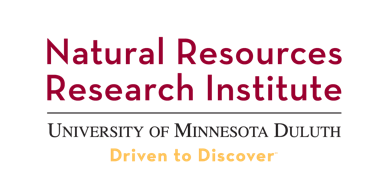 Innovative Research • Minnesota Value • Global Relevance
[Speaker Notes: Alternate cover slide – simple version without photo.]
Atlas - Funding & Team
NRRI
Lucinda Johnson - Principle Investigator
Will Bartsch - Project Manager
Kris Johnson - App Developer
Norm Will - App Developer (retired)
Jane Reed - Web Developer
Kristi Nixon - Data Management
Megan Quade - Data Management
Chris Filstrup - Water Data
Beth Bernhardt - Water Data
John Du Plissis - Forestry Data
George Hudak - Geology Data
Cindy Hagley - Outreach

U of MN - CFANS
David Mulla - Agricultural Data
Jake Galzki - Agricultural Data
Mae Davenport - Cultural Resources
Sara Roth - Cultural Resources
Development Funding provided by: 
Legislative-Citizen Commission on Minnesota Resources






Maintenance Funding provided by: 
Department of Iron Range Resources and Rehabilitation
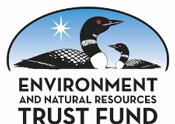 NRRI • Innovative Research. Minnesota Value. Global Relevance. • www.nrri.umn.edu
16
Atlas - Goal
Make spatial data more accessible.
NRRI • Innovative Research. Minnesota Value. Global Relevance. • www.nrri.umn.edu
17
Atlas - Overview
What it is:
A freely available interactive mapping tool
A multidisciplinary spatial database
What is it not:
A replacement for a desktop GIS
A regulatory tool
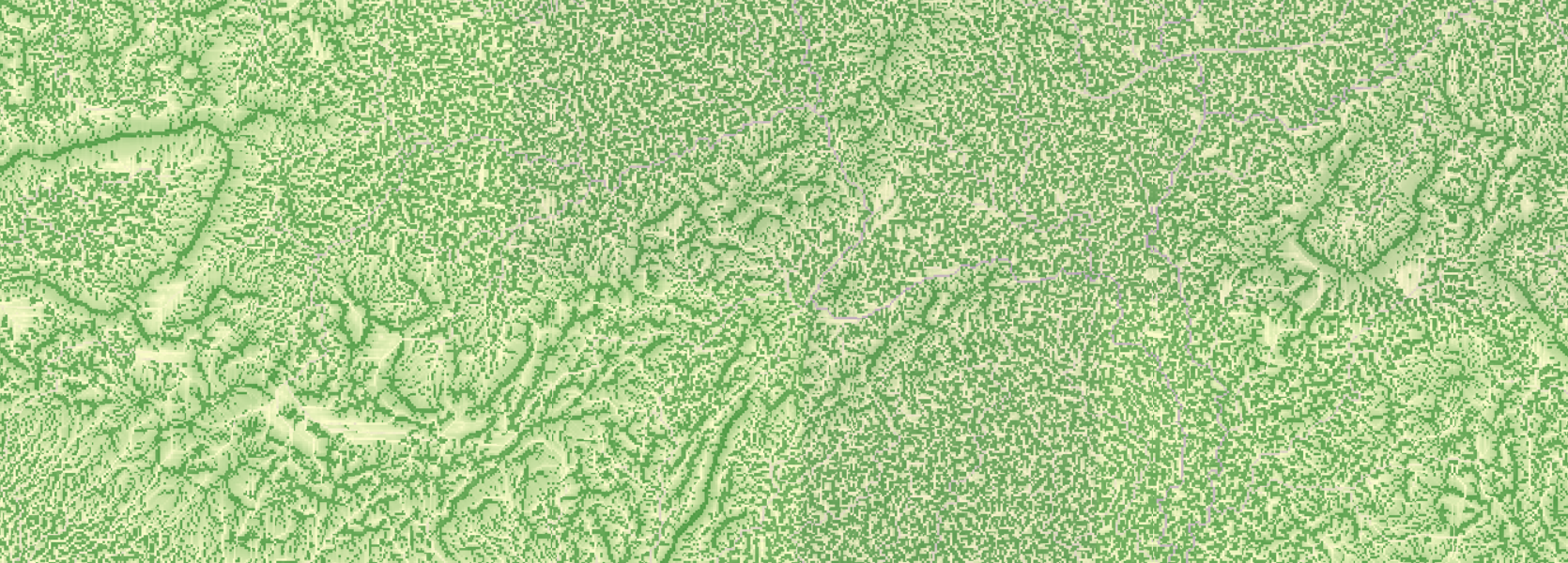 NRRI • Innovative Research. Minnesota Value. Global Relevance. • www.nrri.umn.edu
18
Atlas - Background
Phase 1
Phase 2
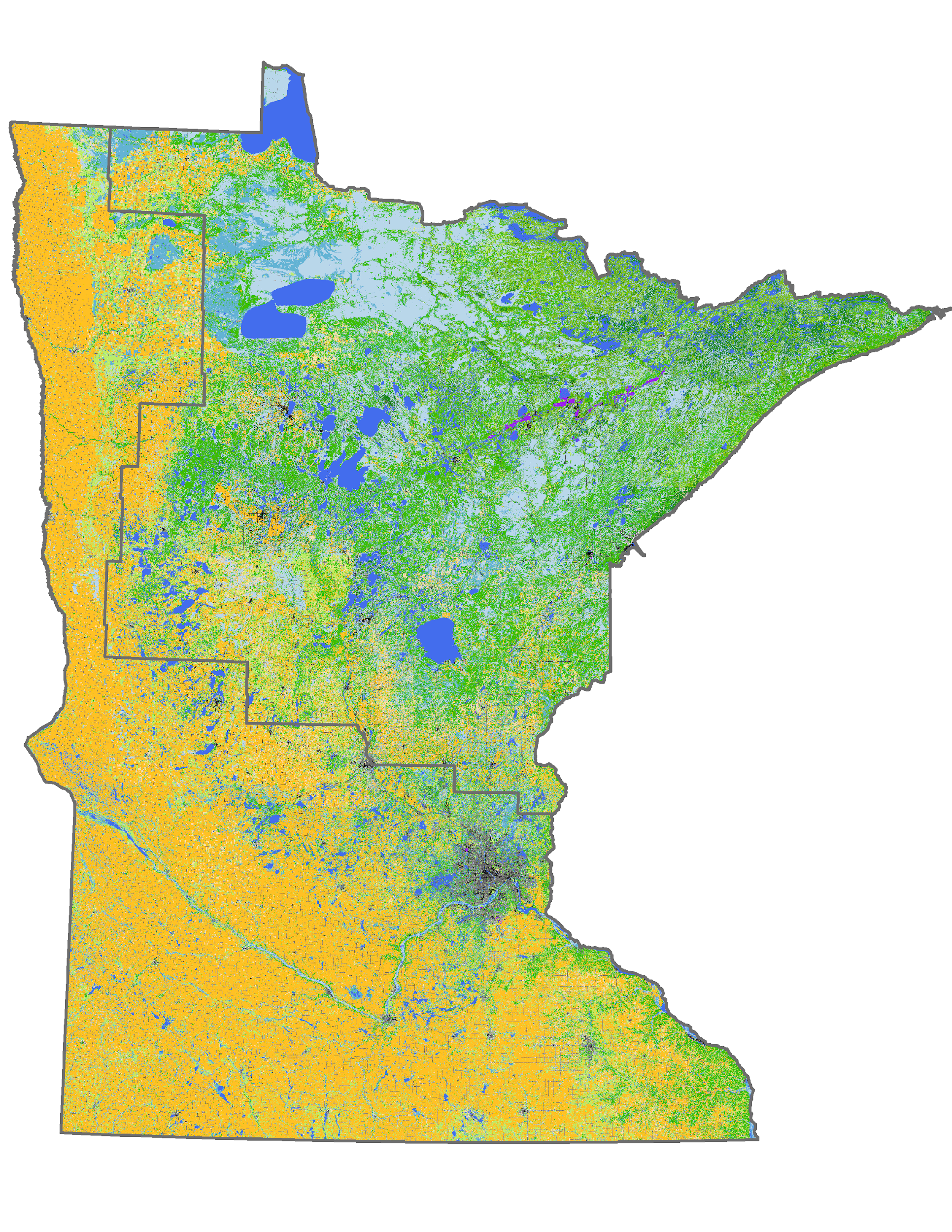 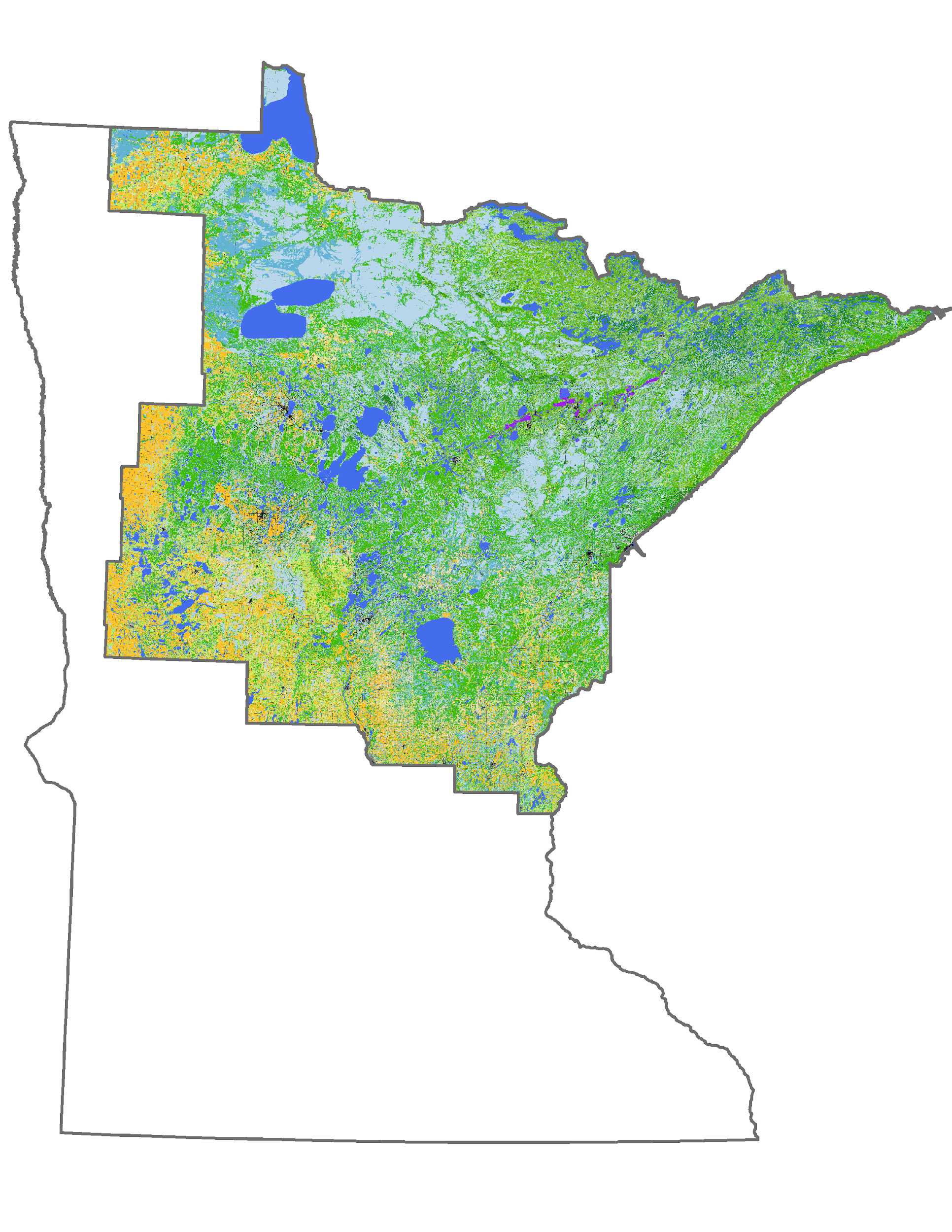 NRRI • Innovative Research. Minnesota Value. Global Relevance. • www.nrri.umn.edu
19
Atlas -  Data
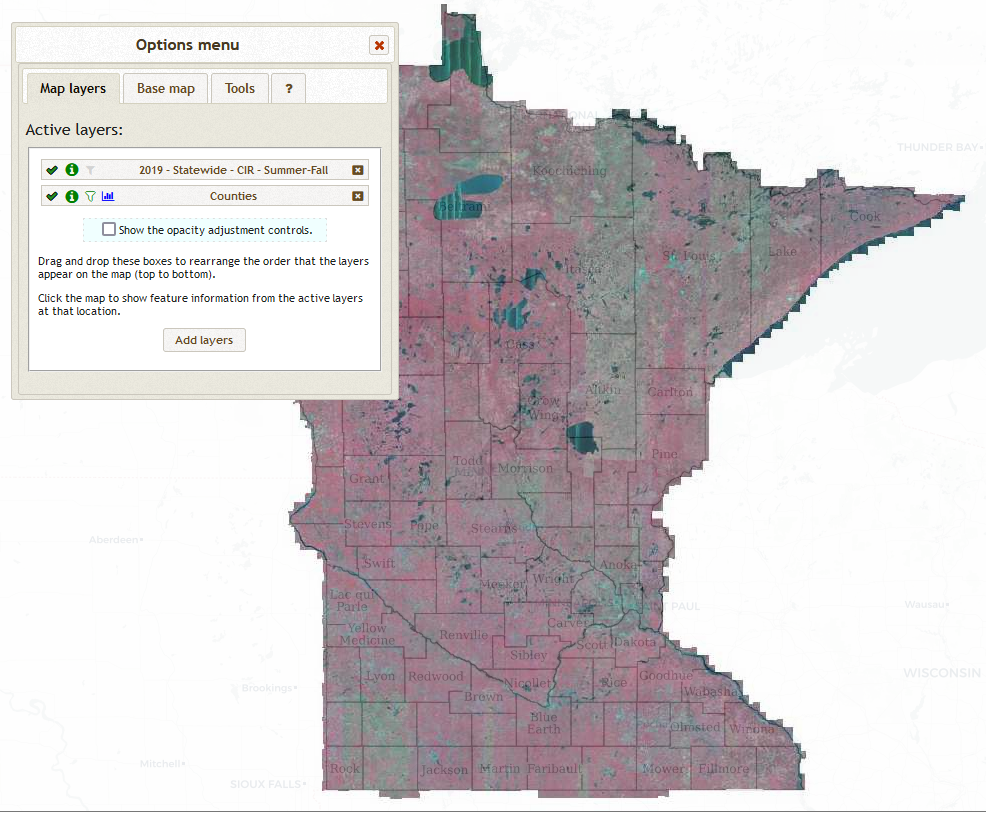 Over 500 data layers
Most data is on our server
Most data is available for download from source
Some is brought in via web services from 3rd parties
Data are regularly updated
NRRI • Innovative Research. Minnesota Value. Global Relevance. • www.nrri.umn.edu
20
[Speaker Notes: something about where data layers come from -- why assemble them this way. focus on geocommons]
Atlas - Functionality
View multiple data layers simultaneously
Measure distance, area, elevation
Summarize data within a boundary
Create maps
Share information
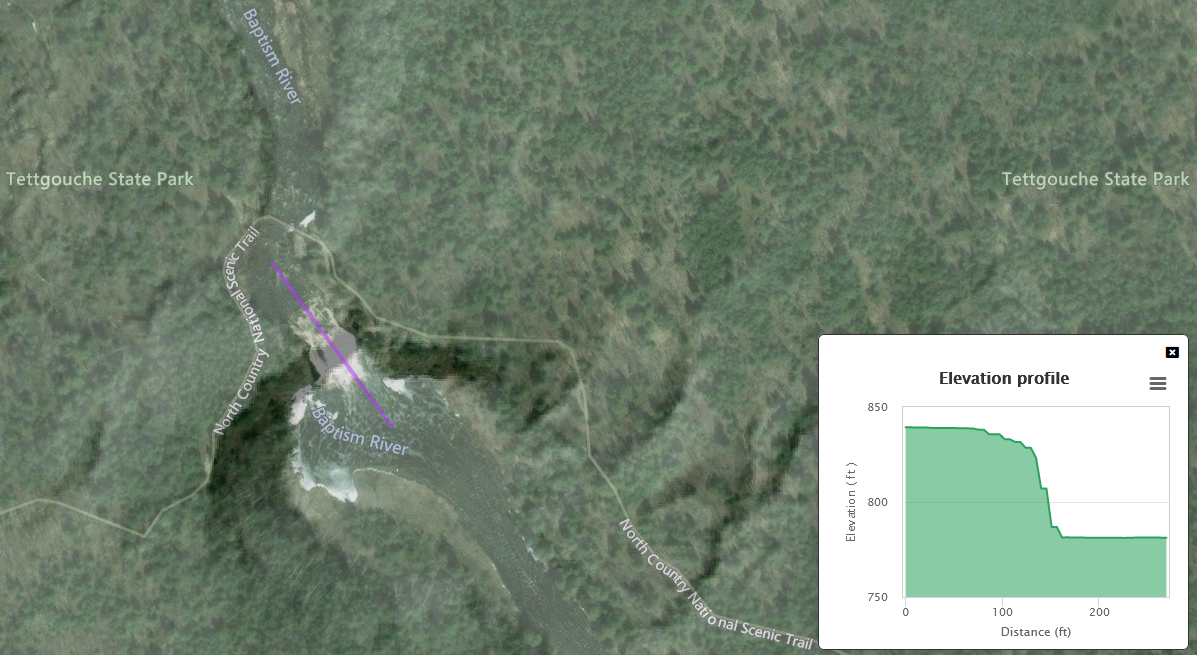 NRRI • Innovative Research. Minnesota Value. Global Relevance. • www.nrri.umn.edu
21
Atlas - Open Source Approach
Client-side
Server-side
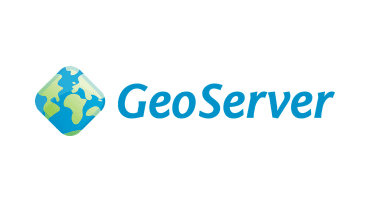 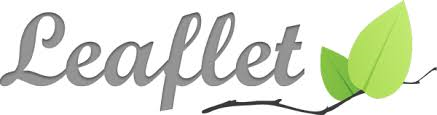 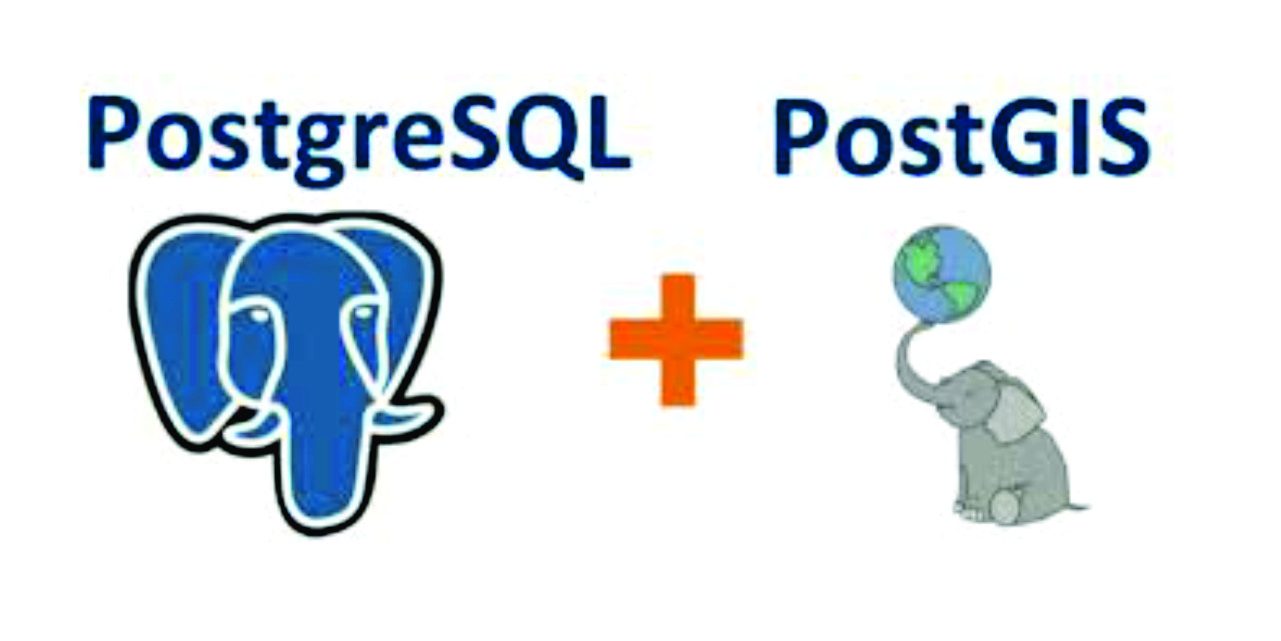 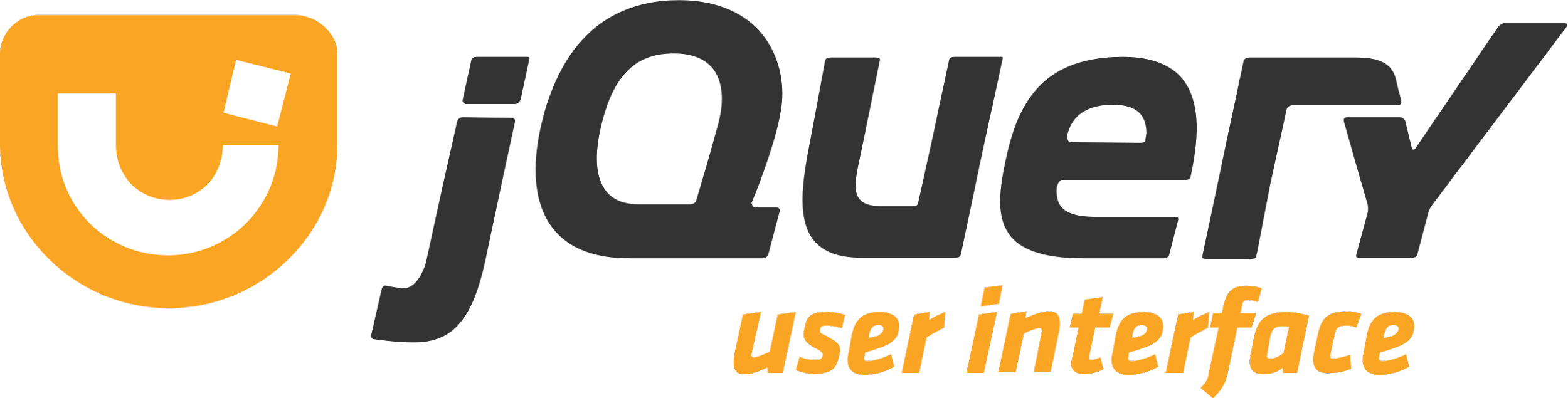 NRRI • Innovative Research. Minnesota Value. Global Relevance. • www.nrri.umn.edu
22
[Speaker Notes: Flexibility, speed]
Demonstration
23
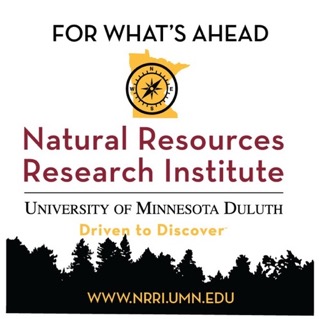 Thank You
Will Bartsch
Research Group Manager
Data Collection & Delivery
wbartsch@d.umn.edu
NRRI Duluth
(218) 788-2694
5013 Miller Trunk Hwy, Duluth, MN 55811

NRRI Coleraine
(218) 667-4201
One Gayley Avenue, Coleraine, MN 55722

nrriinfo@d.umn.edu // www.nrri.umn.edu
24
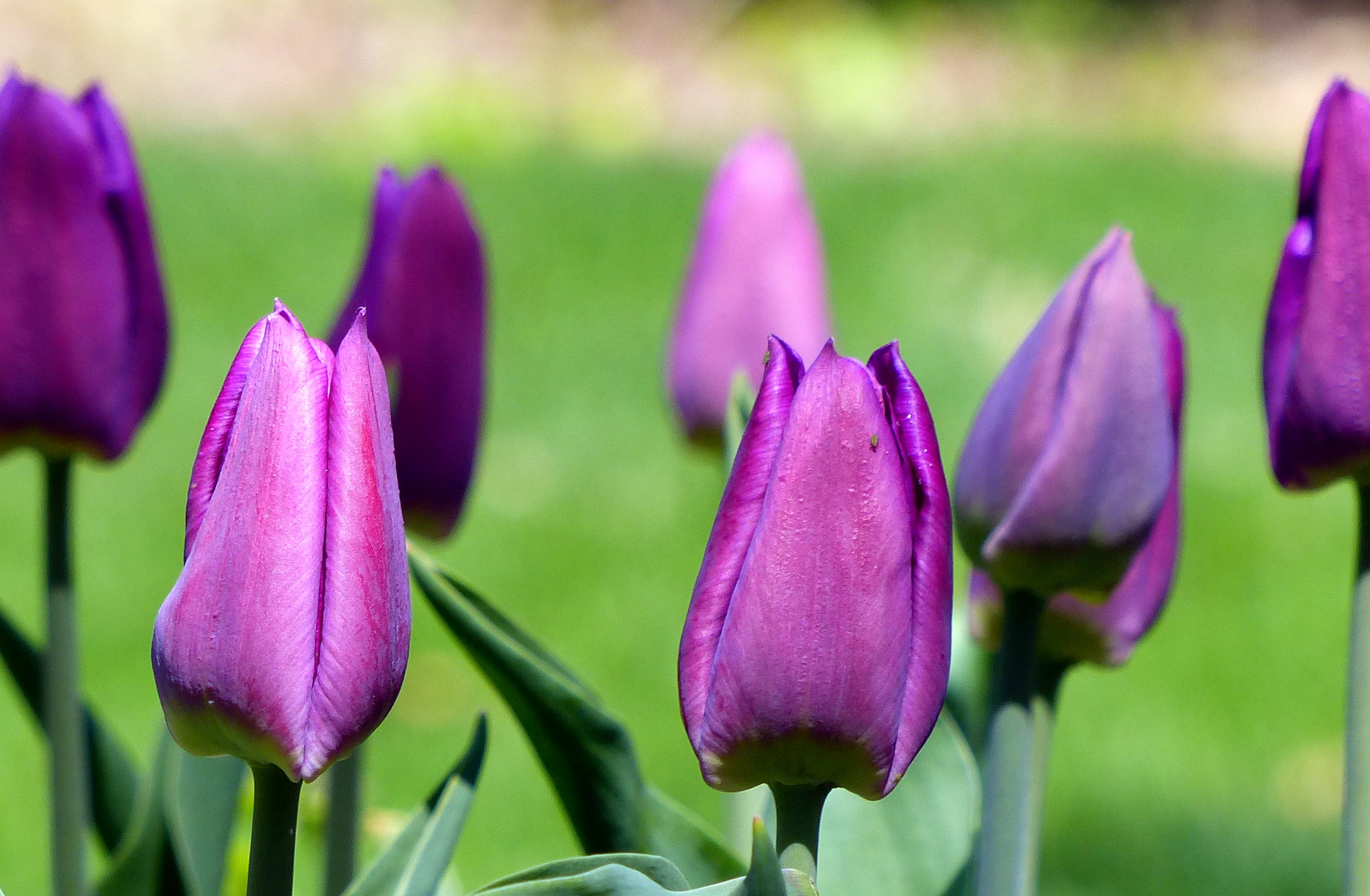 Break
Agenda Item 7
Sector Report
Britta Maddox
GAC Sector Report
LAW ENFORCEMENT/PUBLIC SAFETY
Some LE Uses of Geospatial Data and Technology
Mapping
Critical Incidents
Crime Analysis and Statistics
In-car computers (MDC/MDT) utilize mapping software for routing to calls, establishing perimeters for searching, operational layers for things like hydrant locations, property owners, etc
Staging response plans for critical incidents including floor plans of buildings, schools, location of resources, drone flights for subject tracking
Analysis of Calls for Service based on specific locations which often feeds into city planning and resource scheduling
01
02
03
28
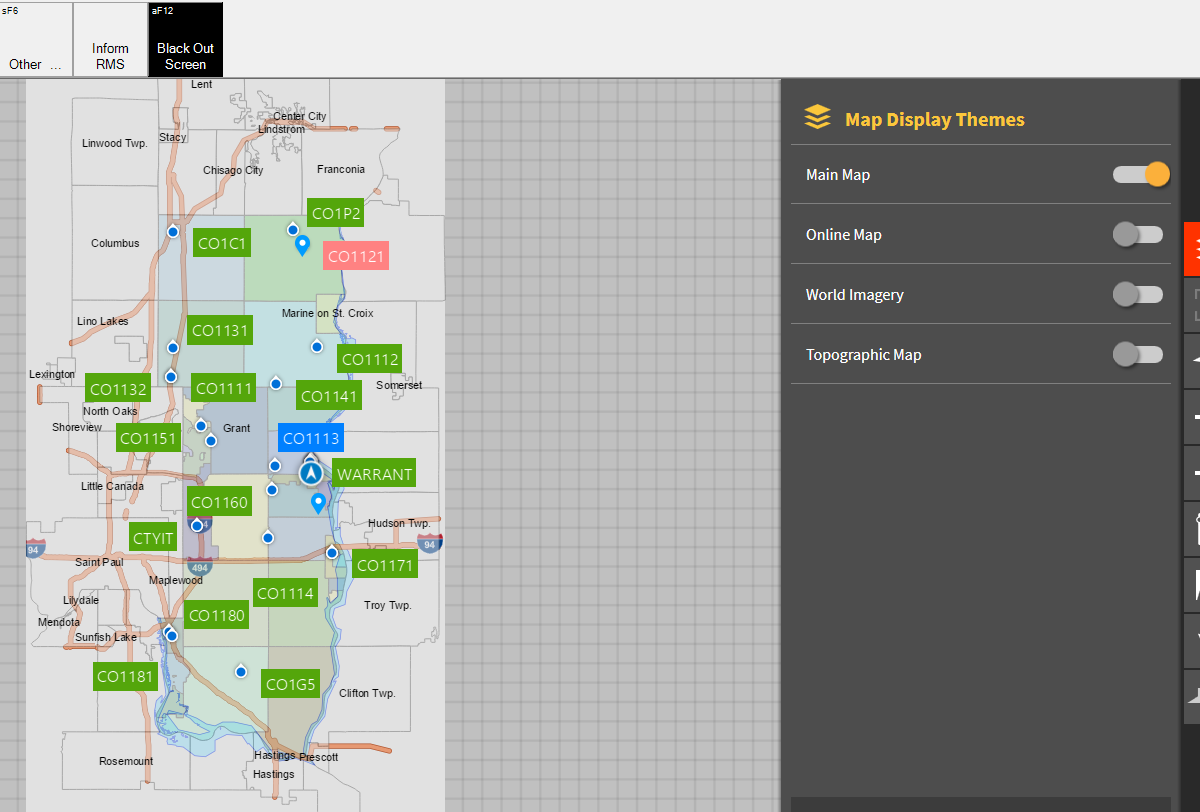 Mapping
Topographical Layers and Imagery
AVL/GPS Resource tracking
Spatial Bookmarks
Operational Layers
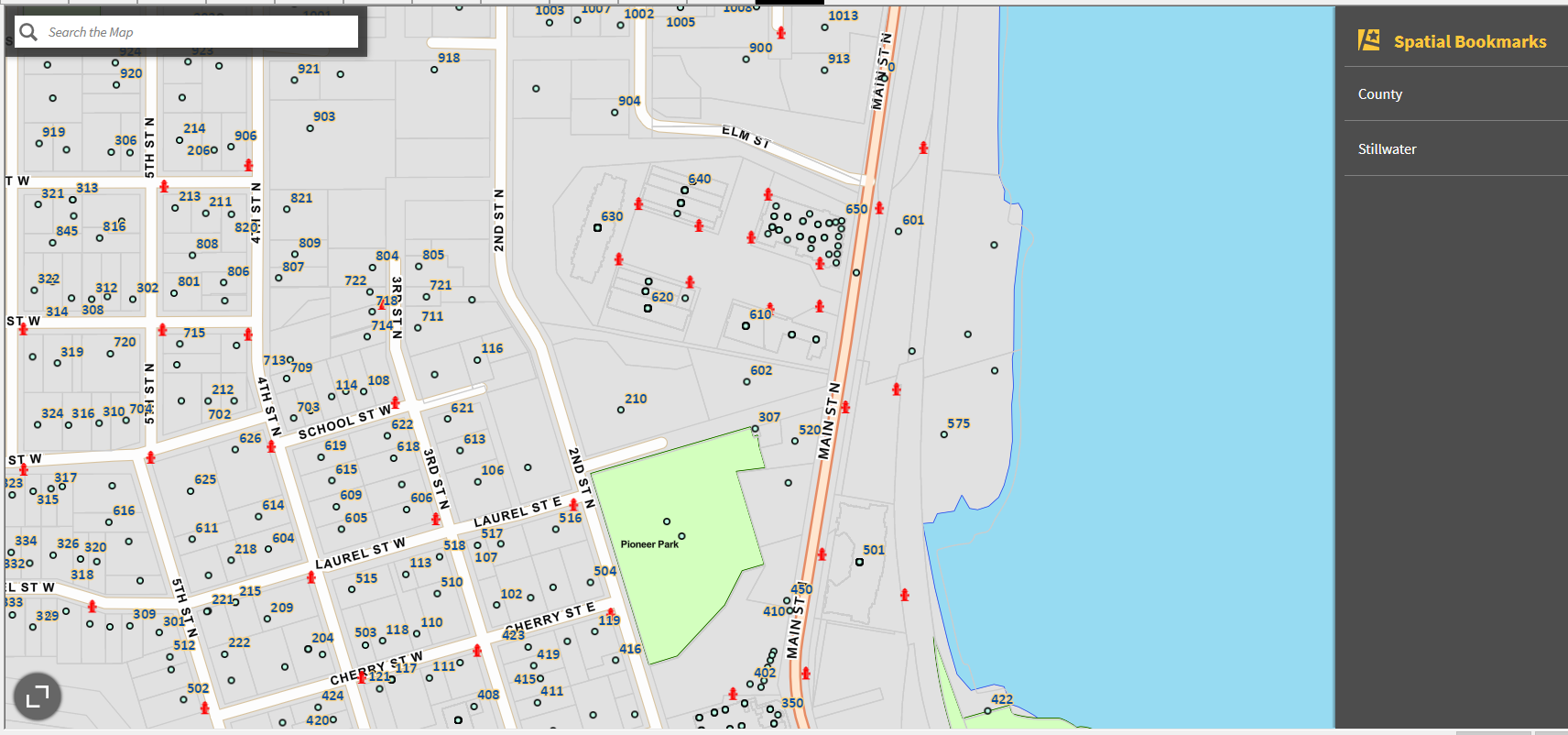 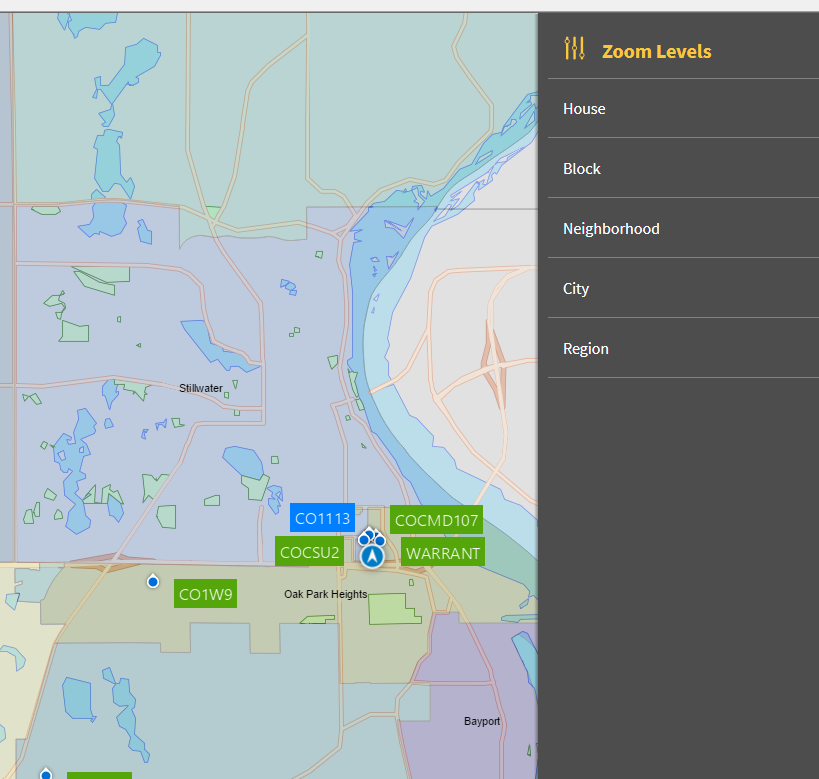 29
My Involvement with Spatial Data and LE
Data Standards and Accuracy - GIS Project, Data Standards Committee, CJIS Charter Workgroup
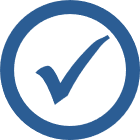 CrimeView Analytics (Ongoing WashCo Project) and Accurint
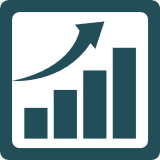 Response Plans – Anoka Rhodium
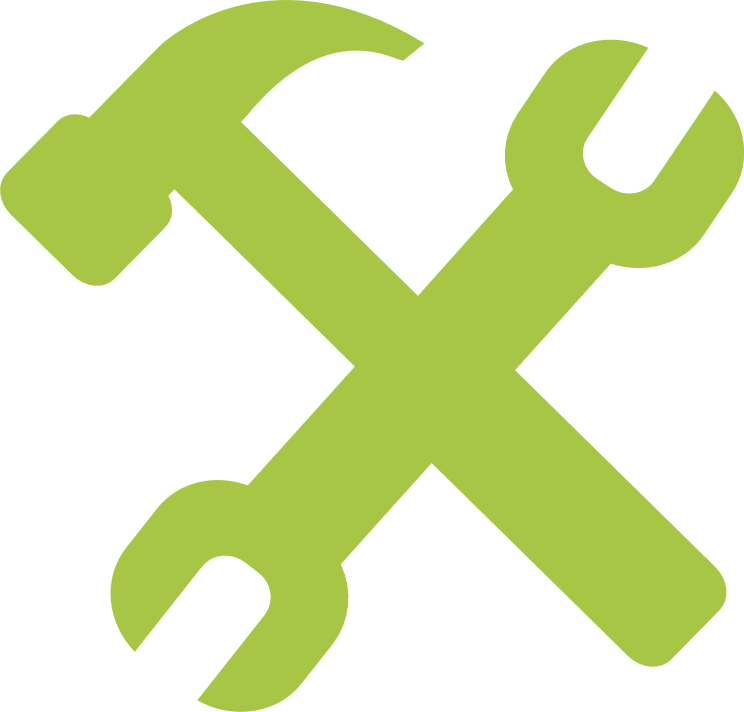 Data Sharing Efficiencies and Data Privacy
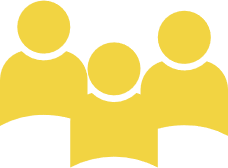 30
CrimeView Analytics
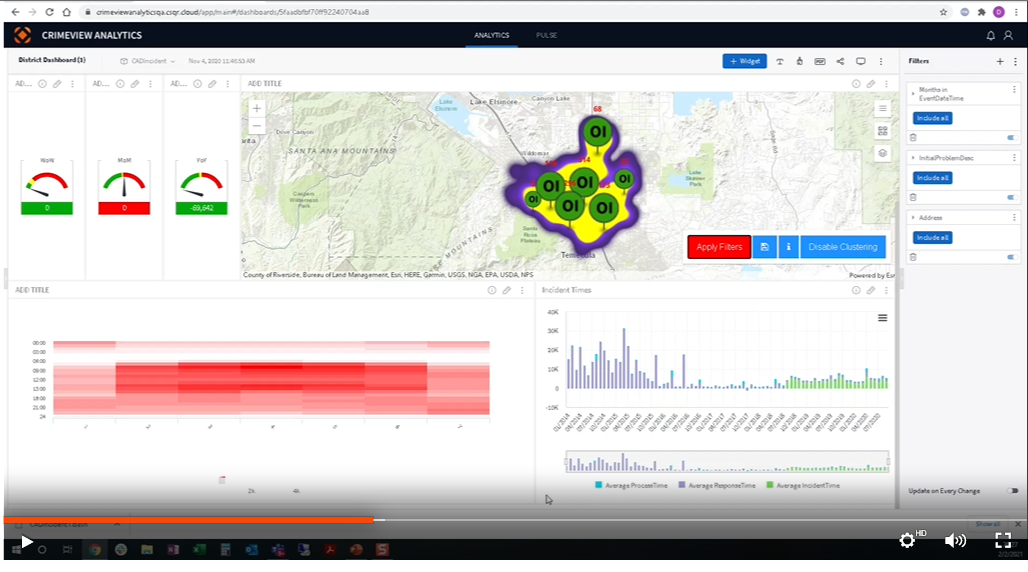 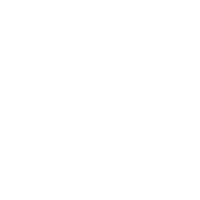 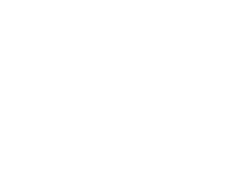 Statistical Reporting
Heat Mapping
Based on agency metrics for response times or any other criteria; Including public availability of crime data
Types of calls based on locations and/or increases in Calls for Service by location and date/time; Often leads to resource allocation of public safety staffing
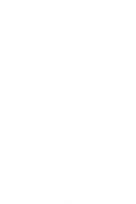 31
CJIS Charter Workgroup
Summary of Property Crimes
GAC Presentation
Second Meeting
Initial Meeting
Begin project with GAC regarding public accessibility of property crime data within the scope of CJIS best practices
Present document to the GAC and identify best place to store this resource for widespread accessibility/use
Compile all research into a document of CJIS Best Practices regarding sharing of GIS and LE data
Scope of the workgroup, assign research components to SME’s within the Team
Fall 2022
Summer 2022
August
2022
May 20th, 2022
2023
Research Period
32
Britta Maddox, Business Analyst
Washington County Sheriff’s Office
15015 62nd St N
Stillwater, MN 55082
651.390.5435 (cell)
Britta.Maddox@co.Washington.mn.us
Agenda Item 8
Legislative Update
Conversations are continuing about the topics of policy,  and funding of geospatial program needs

NSGIC Update
Nationwide address data
Agenda Item 9
Open data and outreach
Open parcels effort
Addresses and roads
Role for Outreach Committee?
Agenda Item 10
Updates on GAC Priority Projects and Initiatives
David Brandt
Updates on GAC Priority Projects and Initiatives
Most recent success 
Experiencing a barrier?
Next task
GAC Priorities
GAC Priorities
Status of Free and Open Data Public Geospatial Data
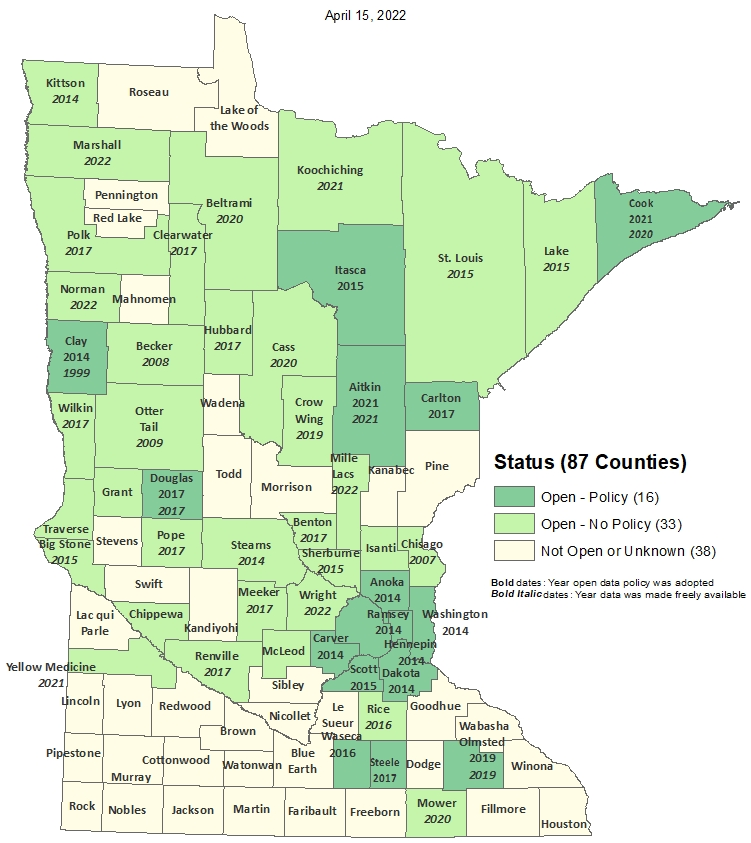 Data current as of April 15, 2022
https://gisdata.mn.gov/dataset/bdry-mn-county-open-data-status
Updated and aligned boundary data
Most recent success:
Committee discussed difficult parcel mapping issues along county boundaries. Hopefully this will turn into a process for proper handling and mapping of boundaries.
PLSS Status Map transitioned to MnGeo
Supporting Remonumentation Subcommittee which is working on Priority 14
Supporting/documenting Arrowhead Alignment Project
If you are experiencing a barrier:
Committee member time
Next Task: 
Update PLSS Status Map
Review PLSS Data Standard
Continue supporting/documenting Arrowhead Alignment Project
Statewide publicly available parcel data
Most recent success: 
Updated the public GAC-standard compiled dataset. Now include 33 opt-in counties
Used the streamlined approved by GAC for including additional counties in opt-in dataset. The PLRC committee’s open data team now updates MnGeo with counties that have opted in. Since last GAC meeting, 3 more counties have opted in: Clearwater, Otter Tail and Pope 
A GovDelivery newsletter was sent to community to share success
If you are experiencing a barrier:
none
Next task: 
PLRC's open data sub-committee’s outreach team will continue reaching out from county to county to talk about benefits of sharing data and learning more about barriers and follow up on survey results.
Road Centerline Data
Most recent success:
Data submission and validation routines moved to a new portal
If you are experiencing a barrier:
Work on validation process is still taking precedence over sharing data, but will wrap up in next couple of months
Need to work out process similar to parcel “opt-in” process to support sharing of data. GAC involvement is requested
Next task:
Define opt-in process with GAC
Build and automate the ETL process for aggregating data to the GAC standard
Publish to the Geospatial Commons
Address Points Data
Most recent success:
Data submission and validation routines moved to a new portal
If you are experiencing a barrier:
Work on validation process is still taking precedence over sharing data, but will wrap up in next couple of months
Need to work out process similar to parcel “opt-in” process to support sharing of data. GAC involvement is requested
Next task:
Define opt-in process with GAC
Build and automate the ETL process for aggregating data to the GAC standard
Publish to the Geospatial Commons
Improvements to the MnGeo Image Service, such as Web Mercator support, tiling, and complementary options such as “composite of latest leaf off imagery”, and downloading options
Most recent success:
Worked on image viewer recommended by Image Service Sustainability Committee
Added county imagery from Koochiching County to WMS

If you are experiencing a barrier:
Time constraints to work on recommendations of committee, and did not accomplish removal of suggested retirement image layers
Issue with Koochiching imagery borders
Next task:
Adding county imagery Dakota
In discussion: Le Sueur, Lyon, Lincoln, and Aitkin Counties
Critical Infrastructure Assessment
Most recent success:
Published law enforcement dataset to GeoCommons with app for verification
Published “C.I. resource site” on MnGeo website
If you are experiencing a barrier: Finding avenues to publicize beyond GIS community
Next task: Forming two subgroups:
Data: Develop workflows for maintaining fire and law enforcement datasets. Determine costs and time, and also desired improvements to the current application (e.g., allowing counties to upload data.
Collaborations: How can we help HIFLD get info from the states to improve their data workflow? How can national workgroups help us find other contacts to help us meet our goals? Is there cross-participation in workgroups that would be appropriate and helpful between HIFLD (other national?) workgroups and MN data workgroups (e.g., parcel data and C.I. data). What are our next steps?
A project team to develop geospatial data sharing methodologies to support the state’s underground utilities community
Most recent success:
Multiple – See quarterly report
2.  If you are experiencing a barrier:
Working through a highly technical geospatial implementation for the first time on the planet - but making progress
3.  Next task:
Currently 5 different work groups simultaneously working over 50 spreadsheet-defined tasks spanning data, legal, security, prototype build, standards, and policy
Maps, procedures, templates and other materials to help all levels of government implement the U.S. National Grid
Most recent success:
Developed interface to allow map publishers to contribute to an application that provides access to USNG maps series and map books published anywhere on the Internet
If you are experiencing a barrier:
Time
Next task:
Complete the above interface
Migrate existing documentation from ArcMap to ArcGIS Pro
Archiving Minnesota geospatial data
Covered in agenda item 3
Accurate hydro-DEMs (hDEM) that serve modern flood modeling and hydro-terrain analysis tools, and the development of more accurate watercourses and watersheds
Most recent success:
No success to report related to progress
3D Geomatics is starting to receive more questions about the new high-density lidar coming and the need for DEM Hydro-modification
New Lidar will require DEM Hydro-modification
Previous state investments in DEM hydro-modification and resulting datasets will support new DEM Hydro-modification
If you are experiencing a barrier:
Funding
Next task:
Continue to build awareness that new Lidar will require DEM hydro-modification and funding
Identification of culverts in new lidar will facilitate DEM hydro-modification
Development of a culvert data standard for data sharing across the geospatial and infrastructure asset management communities
Most recent success:
Identifying resources and interested parties to become partners/members in the committee. Researching Culvert Data practices of other states to identify best practices.
If you are experiencing a barrier:
Identifying time to coordinate meetings for the standard. Culvert Data Standard will become high priority in 2022 in tandem with DEM Hydro-modification Subgroup.
Next task:
Meeting will be set to bring together interested parties for the Culvert Data Standard. Meeting with MnDOT representatives forthcoming
Remonumentation of all section corners
Covered in agenda item 4
CJIS Data GIS Best Practices
Most recent success:​
SMEs met May 24 to begin work
If you are experiencing a barrier:​
Actively recruiting team members should anyone wish to join!

Next task:​
Summary Crime Data - pending the completion of CJIS Data GIS Best Practices as that will be key to what we share for this.
New Lidar Acquisition
Most recent success:
 Created LAB Coordinators
 Statement of Work and Task Orders approved for Upper and Central Mississippi LAB, awaiting vendor selection
Spring Flights in progress for SE and SW Minnesota
Awaiting data for NE Minnesota this summer
If you are experiencing a barrier:
Coordinating delivery of data and storage
Next task: 
Outreach for Minnesota River East & West LAB’s for potential 2023 collect
Coordinate communication with the LAB partners
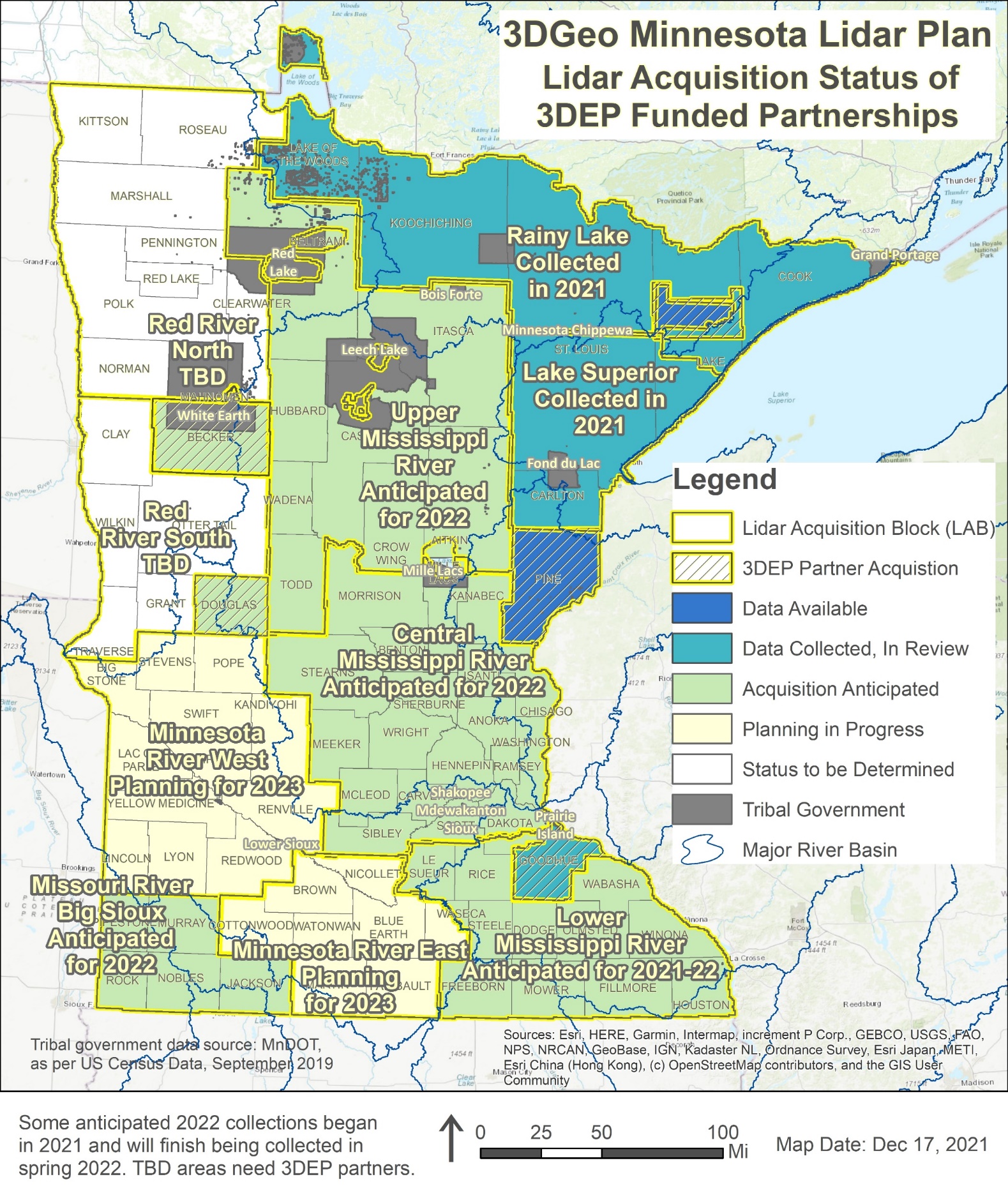 MN Lidar Status Map
Contributions to Minnesota Lidar          ($ millions)

Minnesota Partners  (over 40) : 	$  6.05
USGS 3DEP: 			$11.60
Other Federal			$  0.45
			Total:        $18.1M
Spring 2022 Acquisition – 6 Projects  
Poor Spring Weather Conditions
Wet – Standing water, flooding
Partial 2021 data acquisition in SE
As many as 13 Fixed Wing Aircraft Collecting
Lidar Acquisition:   Central Miss LAB
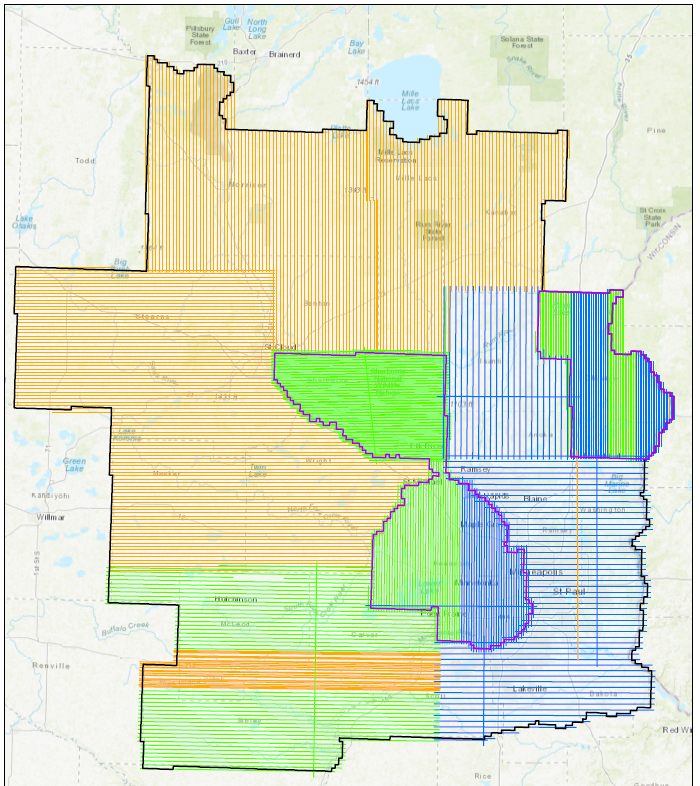 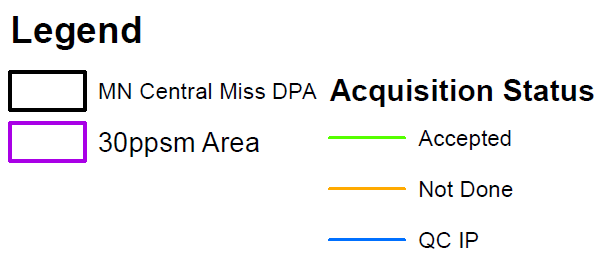 Le Sueur
Olmsted
Lidar Acquisition:   Central Miss LAB
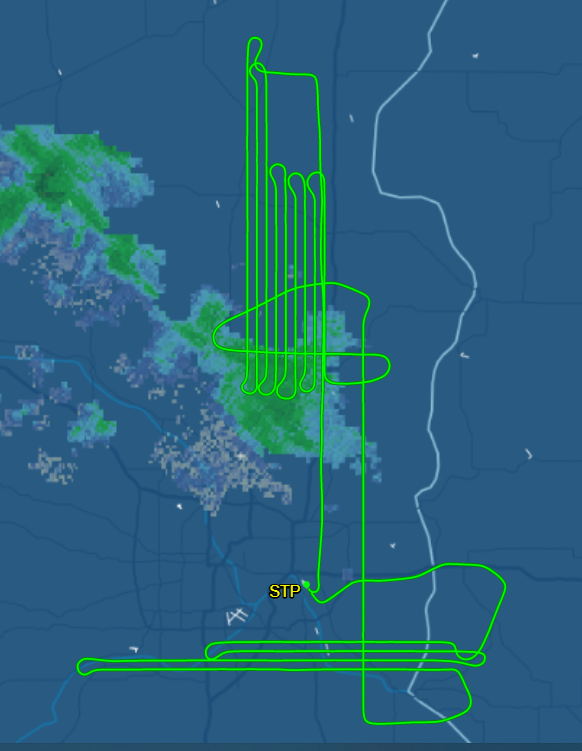 Acquisition Flight Monitoring 
Aircraft shift in response to conditions
Image shows clouds moving in and the plane shifting off to a different location.
Le Sueur
Olmsted
Agenda Item 11
Announcements
Next Meeting
September 28, 2022
Adjourn
Thank you